Poruchy osobnosti
Pavel Theiner, Pavla Linhartová
Psychiatrická klinika FN a MU Brno
Výuka psychiatrie pro studenty VL
F60: Specifické poruchy osobnosti
F61: Smíšené a jiné poruchy osobnosti
F62: Přetrvávající změny osobnosti, které nelze přisoudit poškození nebo nemoci mozku
F63: Nutkavé a impulzivní poruchy
F64: Poruchy pohlavní identity
F65: Poruchy sexuální preference
F66: Poruchy specifické a chování související se sexuálním vývojem a orientací
F68: Jiné poruchy osobnosti a chování u dospělých
Poruchy osobnosti a chování u dospělých dle MKN-10, F60-F69
F63.0 Patologické hráčství
F63.1 Patologické zakládání požárů (pyromanie)
F63.2 Patologické kradení (kleptomanie)
F63.3 Trichotillomanie
F63: Nutkavé a impulzivní poruchy
F64.0 Transsexualismus
F64.1 Transvestitismus
F64.2 Porucha pohlavní identity v dětství
F64: Poruchy pohlavní identity
F65.0 Fetišismus
F65.1 Fetišistický transvestitismus
F65.2 Exhibicionismus
F65.3 Voyerismus
F65.4 Pedofilie
F65.5 Sadomasochismus
F65.6 Mnohočetné poruchy sexuální preference
F65.8 Jiné poruchy sexuální preference (např. frotérství, tušérství, zoofilie, nekrofilie…)
F65: Poruchy sexuální preference
osobnost – duševní celek charakteristický:
vnitřní jednotou a strukturovaností jeho dílčích složek
individuální specifičností, odlišností od jiných osobností
vývojovou kontinuitou, tj. relativní stálostí konstelace psychických vlastností v průběhu vývoje
Za normálních okolností jde o integrovaný komplex všech psychických projevů chování, prožívání či vnímání, který je typický vždy pro konkrétního člověka
Projevuje se způsoby jednání v různých situacích, které jsou dlouhodobě stabilní (tím se liší od jednání u duševních poruch, kde existuje rozdíl oproti stavu premorbidnímu)
Osobnost
Struktura osobnosti je pro každého člověka charakteristická. 

Vrozené dispozice = temperament 
Získané vlastnosti = charakter
Osobnost
Co je to osobnost?RŮZNÉ POHLEDY NA OSOBNOST A JEJÍ VÝVOJ
Biologický základ osobnosti
genetika
dědičnost různých rysů osobnosti je 30 – 50%
Některé osobnostní rysy souvisí s variabilitou genů
neurobiologie
Psychologický základ osobnosti
raný vývoj dítěte
raný stres
výchova
vlivy okolí
Individuální reaktivita a senzibilita
Příklad: vliv raného stresu na počet inhibičních a excitačních synapsí v mozku
Neuroanatomické a funkční struktury:
Příklad: fronto-parietální inhibiční síť
Neuromodulatorní systémy
Neuroplasticita!!!
Neurobiologie osobnosti
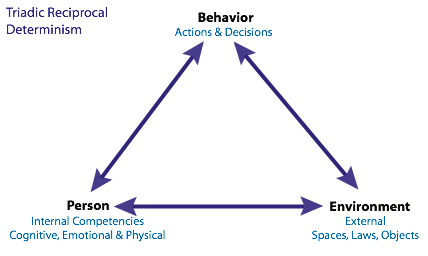 Teorie sociálního učení
PSYCHODYNAMICKÉ POHLEDY NA OSOBNOST A JEJÍ VÝVOJ
Psychoanalytická teorie osobnosti
Postulována Freudem 
Jako významné pro vývoj osobnosti vyzdvihuje především události v prvních 5 letech života
Vyvíjející jedinec musí úspěšně projít klíčovými stádii vývoje libida (orální, anální a genitální), aby se vyvinula zdravá osobnost
Problém v některé fázi souvisí s rysy dospělé osobnosti
potíže v anální fázi – nutkavé rysy osobnosti
Klíčovou roli hrají vztahy k nejbližším osobám
Psychoanalytická teorie osobnosti
Vytěsnění
Potlačení
Popření
Racionalizace
Projekce
Reaktivní výtvor – silné vyjádření opačného motivu
Intelektualizace – emoční odstup od stresoru
Humor
Sublimace
Regrese
Útěk do fantazie
Somatizace
…
Obranné mechanismy
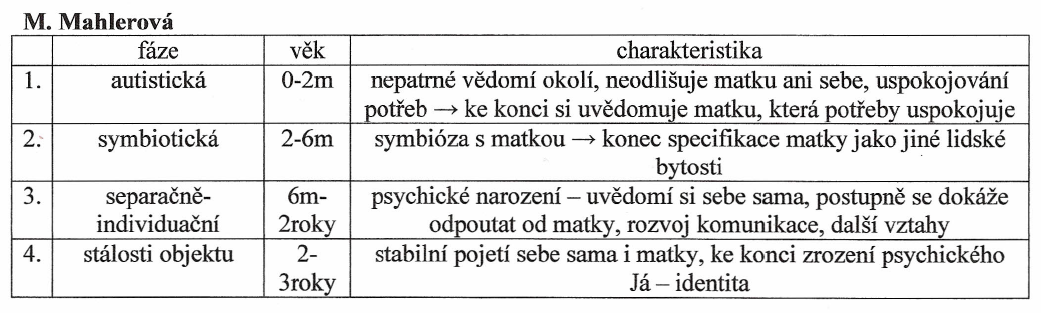 Postupné vytváření stabilního integrovaného obrazu self a druhých („objektů“)
Rizika ve vývoji:
„difuze identity“ – nedostatečně vyjasněná identita
štěpení – nedostatečná integrace pozitivních a negativních součástí self a druhých
nedostatečné dosažení stálosti objektu
Teorie objektních vztahů
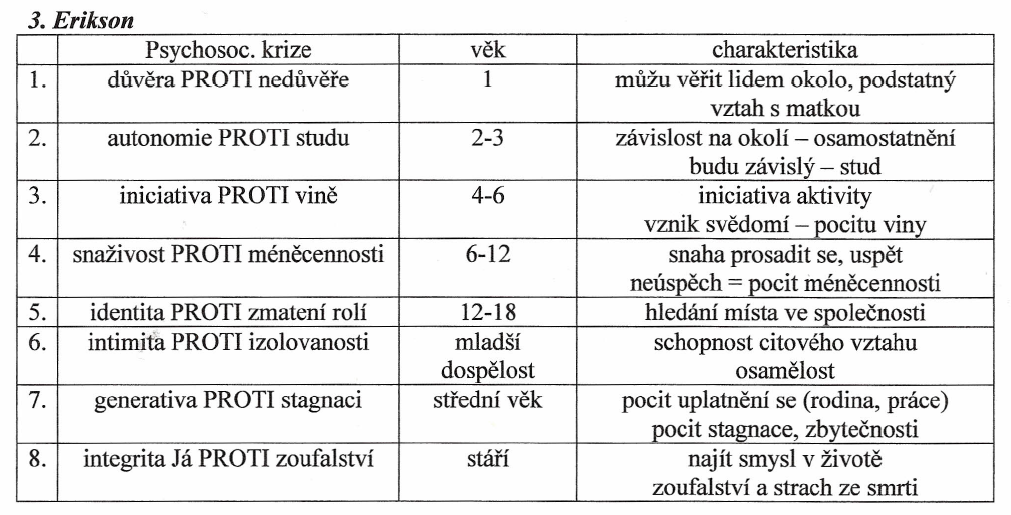 Biosociální teorie PO
Kombinace biologické predispozice a vlivů prostředí
Marscha Linehan, 1993
Znehodnocující prostředí (invalidating environment)

Odmítá, kritizuje nebo trestá osobní prožívání

Trestá projevování emocí, zároveň posiluje intenzivní emotivitu
Biologická zranitelnost

Zvýšená emoční citlivost

Zvýšená emoční reaktivita

Pomalejší návrat do emočního klidu
Etiologie hraniční poruchy osobnosti
Invalidating environment: znehodnocující prostředí
osobní prožívání jedince se setkává s neadekvátní, kritickou, extrémní či jinak nepodpůrnou reakcí
kontinuum od prostého nepochopení po zneužívání
Invalidace traumatu
vede ke zkušenosti, že intenzivní emoční prožitky se nesmějí sdílet
čím silnější emoce, tím větší potřeba sdílet...
„Ale prosím tě, vždyť se ti nic neděje, nepřeháněj!“
	-> Neměl bych se takhle cítit. Jsem divný/špatný/jiný...
Etiologie hraniční poruchy osobnosti
„Prosím tě, netvař se tak tragicky!“
„Ale to je přece směšné.“
„Proč brečíš? Vždyť ti nic není.“
„Tohle nebudu poslouchat!“
„Vzpamatuj se! Chovej se jako dospělý!“
„ Vždyť se vlastně nic nestalo.“
„Vždyť to není tak zlé.“
invalidation
„Přestaň si vymýšlet!“
„Myslíš ty taky někdy na ostatní?“
„Nikdo jiný kromě tebe s tím problém nemá.“
„Nebreč jak mimino!“
„S takovýma věcma mě neotravuj.“
„Děláš taky něco jiného, než že si stěžuješ?“
Etiologie hraniční poruchy osobnosti
KOGNITIVNĚ BEHAVIORÁLNÍ POHLED NA OSOBNOST
Relativně stabilní způsob organizace myšlení a hodnocení událostí (A. T. Beck)
Souhrn základních, často nevědomých předpokladů o tom, jaký jsem, jaký je svět kolem mě a co od něj mohu očekávat
„jádrová přesvědčení“
„Pokud udělám chybu, znamená to, že nejsem k ničemu.“
„Abych byl šťastný, musím být uznáván všemi lidmi.“
„Měl bych být vždy schopen zvládnout všechno sám.“
„Nikomu se nedá věřit.“
Kognitivní schémata
Tendence k potvrzování těchto schémat
Interpretace podnětů ve shodě se schématy (asimilace)
Kognitivní omyly (nepodložené závěry, zkreslený výběr faktů, nadměrná generalizace, vztahovačnost aj.)

Nadměrně a nedostatečně rozvinuté strategie u poruch osobnosti na základě jádrových přesvědčení
Kognitivní omyly
OSOBNOST A DUŠEVNÍ ONEMOCNĚNÍ
Různé typy osobnosti různě predisponují k psychiatrickým onemocněním – souvisí to s tím, jak daný jedinec obvykle reaguje na stresové podněty
Typ osobnosti také ovlivňuje a mění „učebnicový“ obraz duševní nemoci – tzv. patoplastický faktor
Typ osobnosti také určuje vztah k léčbě a spolupráci
Typy osobnosti a duševní nemoci
Vztah k sobě, přesvědčení o sobě, integrace/difuze identity
Vztahy k druhým, přesvědčení o druhých
Rigidní a opakující se vzorce chování a jejich možný účel
Rozvinuté a nerozvinuté strategie reagování
Citlivost vůči stresu
Obranné mechanismy a copingové strategie
Strategie regulace emocí
Vývojově: rané dětství, vztah k primárním pečujícím osobám, raný stres, traumata
Anamnéza:
vztah k sobě
vztahy k druhým
aktivity ve volném čase (zájmy a koníčky)
převažující ladění
povaha
zvládání stresu a intenzivních emocí
postoje a názory (morální, náboženské, ke zdraví, k tělu…)
návyky, zlozvyky, abusus
vývoj

Anamnéza od pacienta, od blízkých a pozorování chování pacienta
Pacienti někdy hodnotí svoji osobnost hodně zkresleně
Vyšetření osobnosti
V běžném životě obvykle odhadujeme osobnost člověka podle jeho chování v dané situaci
U psychiatrických pacientů je však chování značně ovlivněno probíhající duševní poruchou, proto z něj nelze na druh osobnosti usuzovat a je nutno využít informací z minulosti, před vypuknutím duševní poruchy
K dispozici jsou standardizované testy popisující osobnost – opět jsou ale zkreslené v přítomnosti duševní poruchy
Vyšetření osobnosti
V pátrání po etiologii duševní poruchy to pomáhá pochopit, proč jsou některé události pro pacienta stresové a jiné nikoli
Při diagnostice to vysvětluje některé netypické příznaky
Při léčbě to pomáhá předpovídat reakce pacienta, postoje k léčbě a potenciální problémy ve spolupráci
Komunikace s pacientem
Proč vyšetřovat osobnost pacienta?
Některé druhy osobností jsou natolik abnormální, že zásadně narušují běžný život svým nositelům v mnoha oblastech
Není možné vytyčit ostrou hranici mezi normálním a abnormálními osobnostmi
Využívají se proto 
statistická kritéria (podobně např. jako u IQ)
sociální kritéria (působí utrpení nositeli a/nebo okolí)
Když je sama osobnost nemocná…
Charakteristická a trvalá vnitřní struktura a projevy chování jsou zřetelně odlišné od očekávaného přijatelného průměru chování dané společnosti (od „normy“) a projevuje se v několika různých oblastech a začíná v pozdním dětství či adolescenci (dle MKN-10)
Hluboce zakořeněné a přetrvávající vzorce chování projevující se jako stereotypní reakce na široký rozsah osobních a sociálních situací
Když je sama osobnost nemocná…
kdyby žil takový člověk na pustém ostrově, asi by se nikdy nedozvěděl, že má problém se svou osobností
k problémům totiž dochází zásadně v kontaktu s okolím
ve větší či menší míře
extrém tvoří jedinci, kteří se nedokáží začlenit do společnosti a respektovat její pravidla, např. lidé mající trvalé problémy se zákonem
většinu tvoří lidé do jisté míry do společnosti zapadající, ale ne ve všech situacích
A každá, i abnormální osobnost má své slabé a silné stránky
Když je sama osobnost nemocná…
Rozdělení abnormálních osobností do kategorií a jednotek je velmi obtížné 
Existuje mnoho teorií o osobnosti a mnoho různých dělení
Psychiatrická klasifikace je popisná, a proto má popisné dělení podle příznaků, používá však často psychoanalytické termíny jako názvy jednotek
Pohled psychologů a psychiatrů se pak často liší, a to i terminologicky
Abnormální osobnost jako diagnóza
akcentovaná osobnost – výrazněji vyvinut určitý osobnostní rys (nevzdaluje se příliš od normy, např. výbušnost, zranitelnost…)
deprivovaná osobnost – vývoj pod nedostatkem emočních složek – potlačené emoční vnímání – citová chudost – neschopnost vyjádřit vřelé city (je základem u anetických lidí)
depravovaná  – nežijí podle obvyklých norem běžného soužití, delikventi, asociální chování (žijí mimo normu, ale bez trestné činnosti), drogově závislí aj.
primitivní – jednoduché vzorce chování, nižší rozumové schopnosti, nedostatečná výchova, výuka, socializace
Abnormální osobnosti
dezintegrace – rozpad osobnosti, nejzávažnější porucha, jednotlivé složky osobnosti se uvolňují, všechny kvality psychiky postiženy, ztrácí kontakt  s minulostí i přítomností, změna ve vývoji povahy, neadekvátní reakce (např. schizofrenie, demence, organické onemocnění CNS)
transformace – trvalá přesvědčenost, že je někým jiným, vzácná, závažná, člověk ignoruje svou identitu, nevývratné přesvědčení
alterace – mnohočetná nebo disociovaná osobnost, žije sám za sebe se všemi vzpomínkami, v přechodném období je jako někým jiným, většinou se vrátí k normálu, obvykle si druhý život nepamatuje, náhlá ztráta původní identity, po určitou dobu žije v jiné identitě (přechody si neuvědomuje), vzácná
Abnormální osobnosti
Dříve se označovaly termínem „psychopatie“ a jejich nositelé jako „psychopati“
Tyto termíny pronikly do běžné mluvy a staly se urážlivými a proto se dále v oficiální terminologii nepoužívají
Současný termín zní PORUCHA OSOBNOSTI
anglicky „personality disorder“ (PD)
Pro konkrétní poruchu se přidává přídavné jméno (jaká porucha osobnosti?)
Abnormální osobnost jako diagnóza
Obecná kritéria pro poruchu osobnosti:
Přetrvávající vzorec prožívání a chování, který se nápadně liší od očekávání v dané kultuře. Tento vzorec je přítomný alespoň ve dvou oblastech: kognice, afekt, interpersonální fungování, kontrola impulzů
Tento vzorec je rigidní a objevuje se napříč různými osobními i sociálními situacemi
Je přítomen klinicky signifikantní distres nebo potíže v interpersonální, pracovní či jiné sféře života
Projevy od věku pozdního dětství nebo adolescence
Projevy nelze přiřadit jiné příčině, např. zneužívání návykových látek, traumatické události, poranění mozku apod.
Poruchy osobnosti
DSM-V
Paranoidní PO
Schizoidní PO
Antisociální PO
Hraniční PO
Histrionská PO
Obsedantně-kompulzivní PO
Vyhýbavá PO
Závislá PO
Schizotypní PO
Narcistická PO
MKN-10
F60.0 Paranoidní PO
F60.1 Schizoidní PO
F60.2 Disociální PO
F60.3 Emočně nestabilní PO
F60.4 Histrionská PO
F60.5 Anankastická PO
F60.6 Anxiozní (vyhýbavá) PO
F60.7 Závislá PO
F60.8 Jiné: narcistická, pasivně-agresivní
F61 Smíšené a jiné PO
SPECIFICKÉ PORUCHY OSOBNOSTI
Pragmatické dělení na 3 clustery („třídy“)
Cluster A: podivínské, excentrické
Paranoidní porucha osobnosti
Schizoidní porucha osobnosti
(Schizotypní porucha osobnosti)
Cluster B: dramatické, emocionální a nestálé
Dissociální (antisociální) porucha osobnosti
Hraniční (borderline) porucha osobnosti
Histriónská porucha osobnosti
Narcistická porucha osobnosti
Cluster C: úzkostné, bázlivé
Vyhýbavá porucha osobnosti
Závislá porucha osobnosti
Anakastická (obsedantně-kompulzivní) porucha osobnosti
CLUSTERY DLE DSM-V
též kveluratorní, fanatická:
povaha málo společenská, nedůtklivá a vztahovačná, s malým smyslem pro humor, se sklonem vyvolávat konflikty; nadměrná citlivost na nezdary, na domnělé urážky, trvalá tendence k zášti
neodůvodněná podezíravost a z ní vyplývající tendence nesprávně interpretovat konání druhých jako ohrožující - agresivní 
dožadování se svých domnělých práv
Jádrová přesvědčení: Jsem zranitelný, ale ostražitý. Ostatní jsou zlomyslní a zlí, jde jim jen o jejich zájmy.
rozvinuté strategie (RS): nedůvěra, podezíravost
nedostatečně rozvinuté strategie (NRS): důvěra, smysl pro humor
Paranoidní porucha osobnosti
neustále se brání pomyslným útokům na jejich existenci
při potížích pak zcela nepřiměřené reakce
někdy jsou schopni žít ve vztahu, partnera pak také podezírají
Přenos a protipřenos: podezíravost k lékaři
zapotřebí je jednoznačná komunikace
Dif. dg: paranoidní schizofrenie, porucha s bludy, jiné poruchy osobnosti (hraniční, schizoidní, narcistická, antisociální)
Paranoidní porucha osobnosti
citový chlad, uzavřenost, nesdílnost, neschopnost prožívat radost (anhedonie), oploštělá afektivita…
RS: autonomie, stažení se
NRS: vzájemnost, intimita
OM: štěpení, projekce, introjekce, intelektualizace
Jádrová přesvědčení: Jsem soběstačný, samotář. Druzí mi nemají co nabídnout.
Schizoidní porucha osobnosti
Přenos a protipřenos: strach ze závislost na straně pacienta, frustrace na straně lékaře/terapeuta
sociální izolace, vztahující se často i na členy rodiny
omezený rozsah emočního vyjadřování, chybění zájmu o navazování vztahů
působí chladně a zdrženlivě, což druhé lidi většinou také odradí od pokusů navázat s nimi vztah
preferují samotářské činnosti a realizují se v oborech, kde je důležitá především technická či logická stránka věci (matematika, počítače, elektronika) a kde nemusí příliš komunikovat
vztahový svět se jim jeví jako něco, co je může pohltit, emocionální projevy vyvolávají úzkost a nejistotu a odstup a izolace přináší bezpečí, proto nevytvářejí vztahy
k existenci v lidské společnosti je však aspoň nějaký kontakt s druhými nezbytný a v takových situacích se tito lidé mohou dostat do problémů
může se u nich objevit bezradnost, vztahovačnost a neschopnost postarat se o sebe v základních věcech - kontakt s psychiatrií
Dif.dg: schizotypní porucha, vyhýbavá PO
Schizoidní porucha osobnosti
sklon k protispolečenskému chování (opakovaná trestná činnost), neprožívají pocit viny, neschopnost empatie, moral insanity (nedostatečný rozvoj vyšších citů), společensky nejnebezpečnější, recidivisté, za opakovaná selhání obviňují lidi kolem; v dětství  často záškoláctví, krádeže, šikana; nevydrží v pracovním poměru, časté týrání dětí, …
RS: bojovnost, expanzivita, využívání druhých
NRS: empatie, sociální citlivost, vzájemnost
OM: kontrolování, acting out
často nazývána též sociopatií
do styku s psychiatrií přichází především z forenzních (soudních) důvodů či při detoxifikaci u drogové závislosti, která může tuto poruchu doprovázet
sami vyhledají pomoc tehdy, mohou-li tím něco získat (lékařskou zprávu zbavující odpovědnosti, předpis návykových léků a podobně)
třikrát častější u mužů než u žen
Disociální porucha osobnosti
Přenos a protipřenos: nedůvěra a využívání na straně pacienta, tendence moralizovat na straně terapeuta/lékaře
neberou v potaz práva druhých, nemají schopnost empatie
jednají jen směrem k dosažení vlastního prospěchu bez ohledu na to, že druhým při tom ubližují
agresivita, neznají pocity viny či fenomén svědomí
neschopnost se přizpůsobit pravidlům, ale vyžaduje-li to dosažení jejich potřeb, jsou schopni okolí včetně klinických odborníků dlouho klamat mistrnou přetvářkou
často mezi chladnokrevnými pachateli kriminálních činů
z vývojového pohledu může jít o kompenzaci zranitelnosti a osamělosti vzniklé v dětství, které bylo doprovázeno nesmyslně krutou výchovou či absence blízkých vztahů, která může nastat třeba při ústavní výchově
Jádrová přesvědčení: Jsem zranitelný a osamělý. Kompenzatorní: Jsem silný a chytrý. Druzí by mě mohli zneužívat a vykořisťovat.
Dif.dg: narcistická PO, hraniční PO
Disociální porucha osobnosti
povaha cholerická se silnými, málo zvladatelnými afekty a sklonem ke zkratkovému jednání agresivního rázu, emoční nevyrovnanost, přelétavost, střídání partnerů, abúzus,..
Jádrová přesvědčení: Jsem špatný, bezmocný, zranitelný. Nejsem hoden lásky. Druzí mě zradí nebo opustí.
RS: upoutávání pozornosti, manipulace, impulzivita, štěpení
NRS: zvládání emocí, identifikace se skupinou, relativnost pohledu
OM: štěpení, primitivní idealizace, projektivní identifikace, popření, omnipotence a devalvace
Přenos a protipřenos: testování hranic, štěpení, acting out, emoční tlak na terapeuta, obvykle silný protipřenos, hněv, fantazie o záchraně, potíže odlišit vlastní a protipřenosové pocity
V DSM-V pouze hraniční porucha osobnosti
Dva podtypy
Impulzivní
Hraniční
Emočně nestabilní (hraniční) porucha osobnosti
Patrná emoční nestálost, ale navíc i nejasná představa či nejistota o sobě samém, o své identitě, sexuální orientaci, životních cílech a hodnotách. 
Trvale se snaží své silné afekty ovládat a trvale se to nedaří. Typické je tzv. černobílé vidění či hodnocení „vše nebo nic“, splitting
Úporná snaha vyhnout se odmítnutí 
Ve vztazích se to projevuje tím, že buď maximálně milují, nebo nenávidí. 
Jejich vztahy jsou intenzivní, bouřlivé a nestálé a jsou zdrojem emočních krizí. 
Časté jsou pocity vnitřní prázdnoty a nepříjemná „duševní bolest“, kterou často řeší různou formou sebepoškozování 
Za toto jednání se obvykle stydí a neprezentují ho. 
Častým vzorcem v interpersonálních vztazích jsou výhrůžky sebevraždou
Hraniční lidé bývají často bystří, nezávislí, bojující za své práva i práva ostatních, jsou „revolucionáři“, často kreativní, originální a přitažliví lidé. Mají ale tendenci k jednoduchým řešením životních situací, která neodpovídají jejich intelektu.
Emočně nestabilní (hraniční) porucha osobnosti
Každý drobný životní problém je pro ně „krizí“. 
Tito pacienti jsou velmi často hospitalizováni na psychiatriích pro zvládnutí této krize s hrozícím či reálným sebepoškozením či sebevražedným pokusem
Vyskytuje se u nich, mimo poruchy osobnosti, veliké množství psychiatrických diagnóz
Difuze identity, pseudopsychotické myšlení a prožitky, nedosažení stálosti objektu
V populaci postihuje porucha asi 2-3% lidí a častější je u žen. 
U psychiatrických pacientů, bez ohledu na základní diagnózu, bývá přítomna ve více než 25% případech. 
Průběh je stabilní od adolescence do mladé dospělosti, později (obvykle po 40.roce) se projevy zmírňují. 
Dif.dg: poruchy nálady, poruchy s bludy, schizofrenie, narcistická PO, paranoidní PO, schizotypní porucha
Emočně nestabilní (hraniční) porucha osobnosti
Pacientka, která lékaře bezvýhradně uznávala přišla na sezení o půl hodiny později s tím, že jí ujel autobus. Lékař namítl, že cesta pěšky trvá deset minut, čímž učinil dotyčnou za zpoždění odpovědnou. Pacientka toto neunesla a v tu chvíli byl pro ni její dříve hodný doktor bezvýhradně zlý. Ztropila výbušnou scénu plnou sprostých nadávek, za které by se nemusel stydět zákazník hospod nejnižší kategorie. Práskla dveřmi a na zeď čekárny klíči vyryla sdělení, že dotyčný je kretén. Několik týdnů se neukázala, pak přišla ve zbědovaném stavu, ruce plné čerstvých jizev po řezných ranách. Za sebou měla opakované drogové excesy. Ptá se lékaře, proč ji nemá rád....
Emočně nestabilní porucha osobnosti
Jádrová přesvědčení o sobě: Jsem méně než druzí. Musím toho mnoho udělat, abych byl milován. Kompenzatorní: Jsem více než druzí, jsem výjimečný.
Jádrová přesvědčení o druhých: Druzí jsou lepší. Komp.: Druzí jsou horší.
je charakterizovaná grandiozitou (velikášstvím), pocitem jedinečnosti, chyběním empatie, potřebou obdivu, sebeláskou a neschopností akceptovat druhé lidi jako sobě rovné
neunesou kritiku, pohotově obviňují druhé, v konfrontačních situacích jsou arogantní a své soky či oponenty se snaží devalvovat a znemožnit
na okolí mívají přemrštěné požadavky a očekávají od něj přednostní zacházení
pro dosažení obdivu jsou schopni udělat cokoli, v tomto bývají odvážní a často i úspěšní
nezřídka jim v tomto pomáhá talent, inteligence a dobrý vzhled, kterými jsou dle některých pozorování často obdařeni a které rozvoj poruchy dále posilují
dosáhnou-li úspěchu, je jejich grandiozita úspěšně přiživována, tehdy mohou zažívat i uspokojení nad sebou samým
Narcistická porucha osobnosti
jinak je tomu, pokud tohoto uspokojení nedosáhnou (úspěch ho zaručit zdaleka nemusí), nebo pokud jsou konfrontováni s realitou (například v psychoterapii)
může dojít k tzv. narcistickému zranění, které se projeví zhroucením, pocity prázdnoty, depresemi, excesy, někdy i sebevražednými tendencemi 
jsou schopni komplementárních vztahů, pokud se jim od submisivního partnera dostane obdivu a uznání
nejsou schopni opravdového rovnocenného přátelství, jsou-li úspěšní, mívají obdivovatele a nohsledy 
RS: sebezdůrazňování, soutěživost
NRS: sdílení, identifikace se skupinou
Dif.dg: disociální, hraniční a histrionská PO
Narcistická porucha osobnosti
špatně snášejí bolest a následkem narcistických zranění nejednou tuší, že jim v cestě k dokonalosti stojí nějaký problém - mohou se cítit psychicky špatně a sami vyhledají odbornou pomoc
při prvním kontaktu pak sdělují, že hledali toho nejlepšího odborníka či instituci
dřív nebo později pak dojde ke zranění i v terapii
terapeut musí svou interpretaci či výklad správně časově odhadnout, nadávkovat a sdělit tak, aby zranění pacientovi neznemožnilo v léčbě pokračovat
kořeny poruchy krom dědičných vloh sahají opět do dětství, kde bývá vystopován ze strany rodičů přílišný důraz na výkon a vyniknutí (zázračné děti) spojený s nedostatkem projevů lásky a uznání
Narcistická porucha osobnosti
RS: dramatizace, předvádění se, sebevyjádření
NRS: kontrola, systematičnost
Přenos a protipřenos: upoutávání pozornosti, sexuální svádění, vmanipulování terapeutů do role zachránců
OM: vytěsnění, regrese, sexualizace
Erotizovaný přenos
Jádrová přesvědčení: Nejsem nic. Kompenzatorní: Jsem velkolepý, vzrušující. Potřebuji, aby si mě druzí všímali (to mi dá hodnotu).

Ústředním rysem je zabývání se vlastním vzhledem a pozorností druhých
Typická provokativní atraktivnost v oblékání a flirtující chování. 
Emotivita je mělká, labilní (na rozdíl od silných emocí hraničních pacientů) 
dramatizace, teatrálnost, sebeprezentace za každou cenu (i za cenu ostudy)
vyjadřování emocí může být pro okolí až komické. 
Tito lidé se cítí špatně, nejsou-li ve středu pozornosti okolí. 
Chování je zaměřeno k dosažení okamžitého uspokojení
Histriónská porucha osobnosti
Interpersonální vztahy jsou konfliktní, často rozehrávají celou řadu manipulativních her. 
Mají sklon k bájné lhavosti 
Prožitky jiných je příliš nezajímají. 
Jednají často spíše intuitivně než promyšleně, mohou být tvořiví s velkou představivostí. V etiologii se uvažuje o především psychogenních vlivech ve vývoji dítěte. 
Je výrazně častější u žen, ale vyskytuje se i u mužů. 
U těchto osobností se vyskytuje celá řada dalších psychiatrických poruch – poruchy somatizací, konverzní, poruchy nálady a sexuální dysfunkce. 
Dif.dg: hraniční PO, narcistická PO
Histriónská porucha osobnosti
Osobnost typická nadměrnou svědomitostí, puntičkářstvím, umíněností, rigidní morálkou a opatrností. 
Neustále kontrolují všechny detaily, ale i vlastní emoce a druhé lidi. 
RS: kontrola, odpovědnost, systematičnost
NRS: spontánnost, flexibilita
Dif.dg: OCD
Přenos a protipřenos: disciplinovaný, tvrdohlavý, kontrolující pacient, neschopnost vyjadřovat emoce může nudit i rozčilovat, tendence k nucení do vyjadřování emocí
Jádrová přesvědčení: Nedokážu dostatečně kontrolovat dění kolem sebe. Druzí mohou být nezodpovědní. Když budu perfektní, lidé mě přijmou.
Vytvářejí tabulky, seznamy, plány, velmi často moralizují, zabývají se nepodstatnými detaily. 
Mívají problém zbavovat se starých a nepotřebných věcí. 
Působí spíše rezervovaně, jsou plní vnitřní nejistoty. 
Bývají nadměrně spořiví až lakomí. 
Pro svoji svědomitost a pracovitost se mohou stát vedoucími pracovníky, což je pak tragédie pro podřízené, které neustále kontrolují, peskují, až šikanují. 
Své chování považují za mimořádně správné, morálně na výši. 
Tato porucha se v něčem podobá obsedantně kompulzivní poruše, není s ní ale přímo příbuzná. 
Je častější u mužů. 
Její komplikací je depresivní porucha a rozvoj alkoholismu.
Anankastická porucha osobnosti
RS: vstřícnost, vyhýbání se
NRS: asertivita, sebedůvěra
Přenos a protipřenos: období testování, poté někdy závislost na terapeutovi, frustrace terapeuta z testování, opětování závislosti
Jádrová přesvědčení: Jsem nežádoucí, vadný, sociálně neobratný. Druzí lidé mě odmítnou.
Typicky se projevuje trvalou úzkostnou napjatostí, dotyčný se bojí druhých, že ho budou kritizovat, podceňuje se a očekává neúspěch. 
Bývá obvykle osamělý a má nízké sebevědomí, neustále je zahlcen nějakými strachy a úzkostmi. 
Vyhýbá se sociálním situacím ze strachu, že bude kritizován, přestože po společnosti lidí velmi touží. 
Přitom se nejvíce kritizuje sám, neustále se srovnává s jinými a vychází vždy špatně až mizerně. 
I když má bohatý vnitřní svět, ve společenských vztazích působí staženě, málo hovoří, neustále se posuzují, odhadují, jak je vnímají ostatní, každý projev si pečlivě připravují, snaží se mluvit „o něčem“, nedokáží udržovat konvenční společenskou konverzaci „o ničem“.
Anxiózní (vyhýbavá) porucha osobnosti
Na ostatní působí napjatě, strojeně, neklidně, „nervózně“. 
Podaří-li se jim navázat blízký vztah, fungují v něm dobře. 
Vyhýbavé chování se patrně vyvíjí na základě rodičovského odmítání a zesměšňování posíleného odmítáním či zesměšňováním od vrstevníků. 
Rodiče bývají často starostliví. U některých nacházíme i zneužívání či týrání v dětství. 
Porucha se vyskytuje asi v 1%, u psychiatrických pacientů, bez ohledu na diagnózu, až 10x častěji. 
Obě pohlaví jsou zastoupena stejně. 
Porucha se výrazně projevuje v adolescenci a zůstává trvalá v průběhu dospělosti, i když s věkem má tendenci slábnout. 
Dif.dg.: sociální fobie, schizoidní PO
Anxiózní (vyhýbavá) porucha osobnosti
touha být ve společnosti druhých lidí, byť v subalterním postavení
synonyma: astenická, pasivní, sebepoškozující osobnost
RS: vyhledávání pomoci, vazba
NRS: soběstačnost, rozhodnost
Dif.dg: hraniční PO, vyhýbavá PO
Přenos a protipřenos: snadno vzniká závislý vztah, terapeut v roli zachránce
Jádrová přesvědčení: Jsem bezmocný, neschopný. Druzí by se o mě měli postarat.
Závislá porucha osobnosti
potřebují druhé, aby za ně dělali rozhodnutí a převzali tak zodpovědnost za mnoho oblastí jejich života, protože jinak si připadají bezmocní
nedokáží být sami, snadno se podřizují a odevzdávají tak plnou moc autoritě
nepřekonatelné potíže jim dělá rozhodování
nejsou schopni ukončovat své vztahy a stane-li se tak, úzkostlivě vyhledávají vztahy nové za jakoukoliv cenu
realizují se pod úrovní svých schopností a díky své submisivitě bývají šikanováni
mají nezvládnutelnou potřebu, aby jim někdo radil a staral se o ně
v rodinách nacházíme nadměrně kontrolující rodiče, kteří nebyli schopni u dítěte podpořit jeho pokusy o autonomii, nebo dokonce tyto pokusy trestali
příkladem může být nešťastná žena, která není schopna opustit svého partnera, přestože ji krutě, třeba i fyzicky týrá
Závislá porucha osobnosti
Smíšené poruchy osobnosti (F61)
Přetrvávající změna osobnosti po katastrofické události (F62.0)
Přetrvávající změna osobnosti po duševním onemocnění (F62.1)
Organická porucha osobnosti (F07.0 – organické poruchy)
Další patologie osobnosti
Děkuji za pozornost